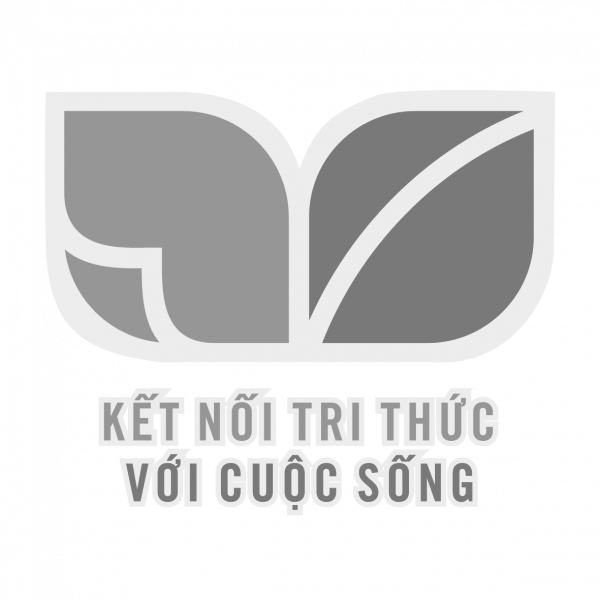 GIẢI TÍCH
Bài 4: HAI MẶT PHẲNG SONG SONG
Chương❹
1. Tóm tắt lý thuyết
NỘI DUNG BÀI HỌC
2. Phân dạng toán cơ bản
3. HĐ rèn luyện kỹ năng
4. HĐ tìm tòi mở rộng
1. HAI MẶT PHẲNG SONG SONG
➊. Tóm tắt lý thuyết cơ bản
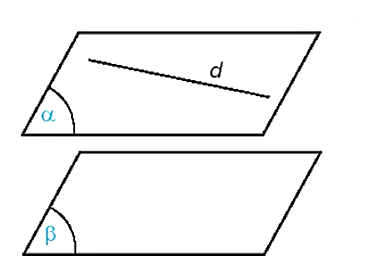 2. ĐIỀU KIỆN VÀ TÍNH CHẤT CỦA HAI MẶT PHẲNG SONG SONG
➊. Tóm tắt lý thuyết cơ bản
3. ĐỊNH LÝ THALES TRONG KHÔNG GIAN
➊. Tóm tắt lý thuyết cơ bản
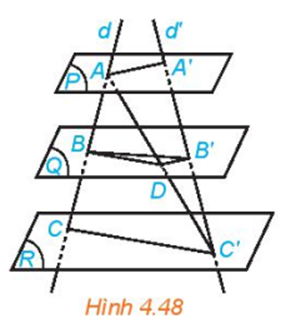 4. HÌNH LĂNG TRỤ VÀ HÌNH HỘP
➊. Tóm tắt lý thuyết cơ bản
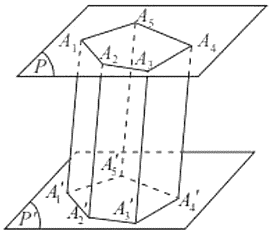 4. HÌNH LĂNG TRỤ VÀ HÌNH HỘP
➊. Tóm tắt lý thuyết cơ bản
4. HÌNH LĂNG TRỤ VÀ HÌNH HỘP
Chú ý: Hình lăng trụ có đáy là tam giác, tứ giác, ngũ giác, ... tương ứng được gọi là hình lăng trụ tam giác, hình lăng trụ tứ giác, hình lăng trụ ngũ giác, ...
➊. Tóm tắt lý thuyết cơ bản